Wahlpflichtkurs Informatik Klasse 9
Inhalte:
Die historische Entwicklung der Rechenhilfen bis zum heutigenComputer
Aufbau eines Computers
Grundlagen der Programmierung
Robot Karol
Calliope mini
eXperiBot - Lernroboter
Anwendungen von Datenbanken
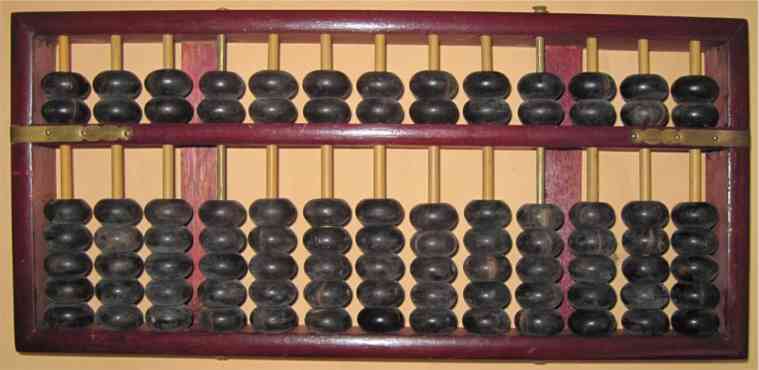 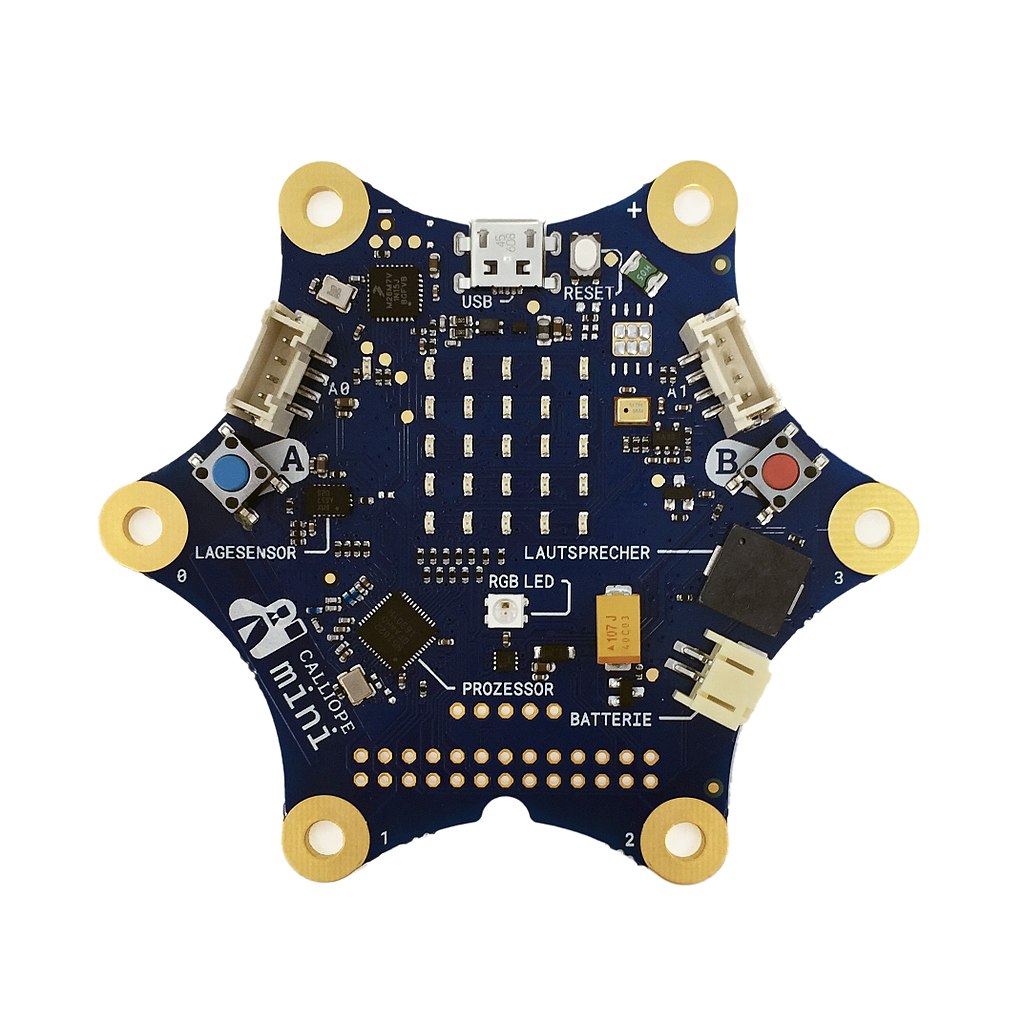 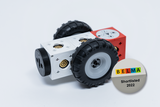 Ausblick auf Wahlpflichtkurs Informatik Klasse 10
Inhalte:
Soziale Netzwerke
Wofür sind soziale Netzwerke
Nutzen und Gefahren
Computernetzwerke
Topologien, Arten von Computernetzwerken
Datensicherheit
Internet
Geschichte des Internets
Protokolle, Kommunikation in Netzwerken
Verschlüsselung von Daten
Besonderheiten WPU Informatik
Informatik wird für 2 Jahre gewählt.
Es finden drei Stunden pro Woche statt.
Wer in der 9. und 10. Klasse Informatik belegt, kann in der Oberstufe weitermachen und Informatik als Prüfungsfach wählen.
Wer erst in der Oberstufe mit Informatik beginnt, kann dies nur als 5. PK wählen.